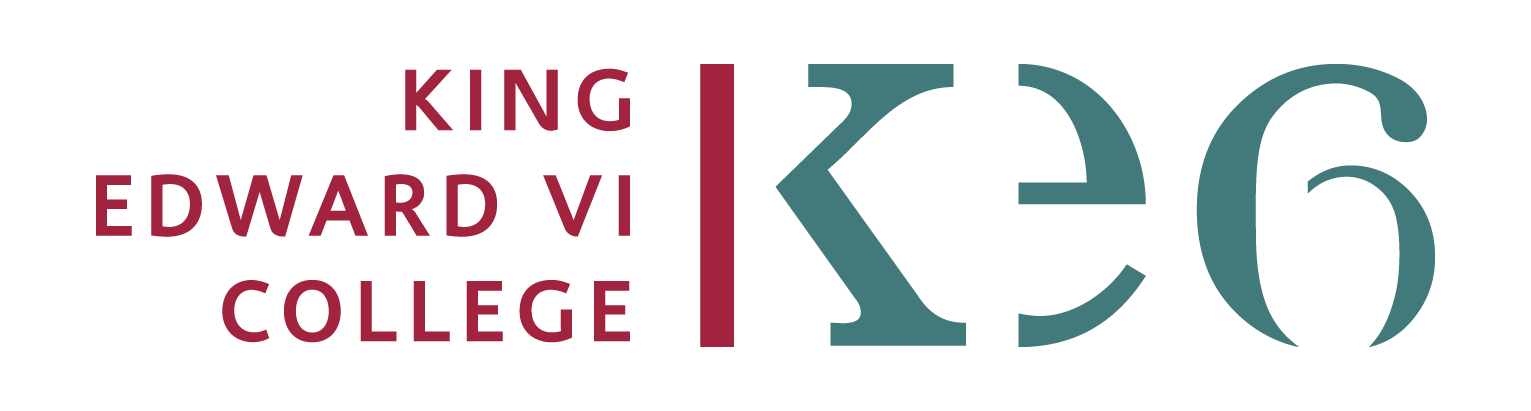 Revision resources can be found on…        
Teams groups, Physics and Maths tutor, Review exercises in the textbook, MyMaths
Ongoing Independent Learning:
Maths and Further Maths
Stage 3:
Assess
Stage 4:
Review
Stage 1:
Consolidate
Stage 2:
Learn
d
Complete practice exercises after the lesson to consolidate what you learnt.
Using your work from stage 3, write down the areas you need to improve on
Use mark schemes to check your answers and solutions to past papers.
Find and complete past papers. Use your notes to help you.
Complete the review exercises from the textbook at the end of topics. Check your answers from the back of the book.
Use MyMaths/the textbook/your notes to find out how to answer questions on those areas.
Use your notes and textbook to help complete the 5-a-days
Complete the 5-a-days each day.
Look at your 5-a-days scores, which areas do you need to complete more practice on?
Complete the weekly exam question based skills tasks
Make corrections to your skllls tasks by using the feedback you are given.
Complete the review exercises on those topics and repeat stage 4 when needed.
Write down the key formulae and rules learnt each week.
Use MyMaths to work through lessons and complete the associated tasks,
Make and use flashcards of key formulae and rules.
Save or file your notes for revision and the coming lessons.
Engagement with Learning Score…
Boost your number to have the best chance to boost your grade
If you attend lessons and complete the activities set, you are meeting the basic expectations at college, but you are unlikely to meet your minimum target grade
1
4
3
If you complete stages 1-3, you are more likely to be moving towards your aspirational grade
If you complete stages 1-4, you are giving yourself the best chance of meeting your aspirational grade
2
If you complete stages 1 and 2 only, you are unlikely to meet your aspirational grade